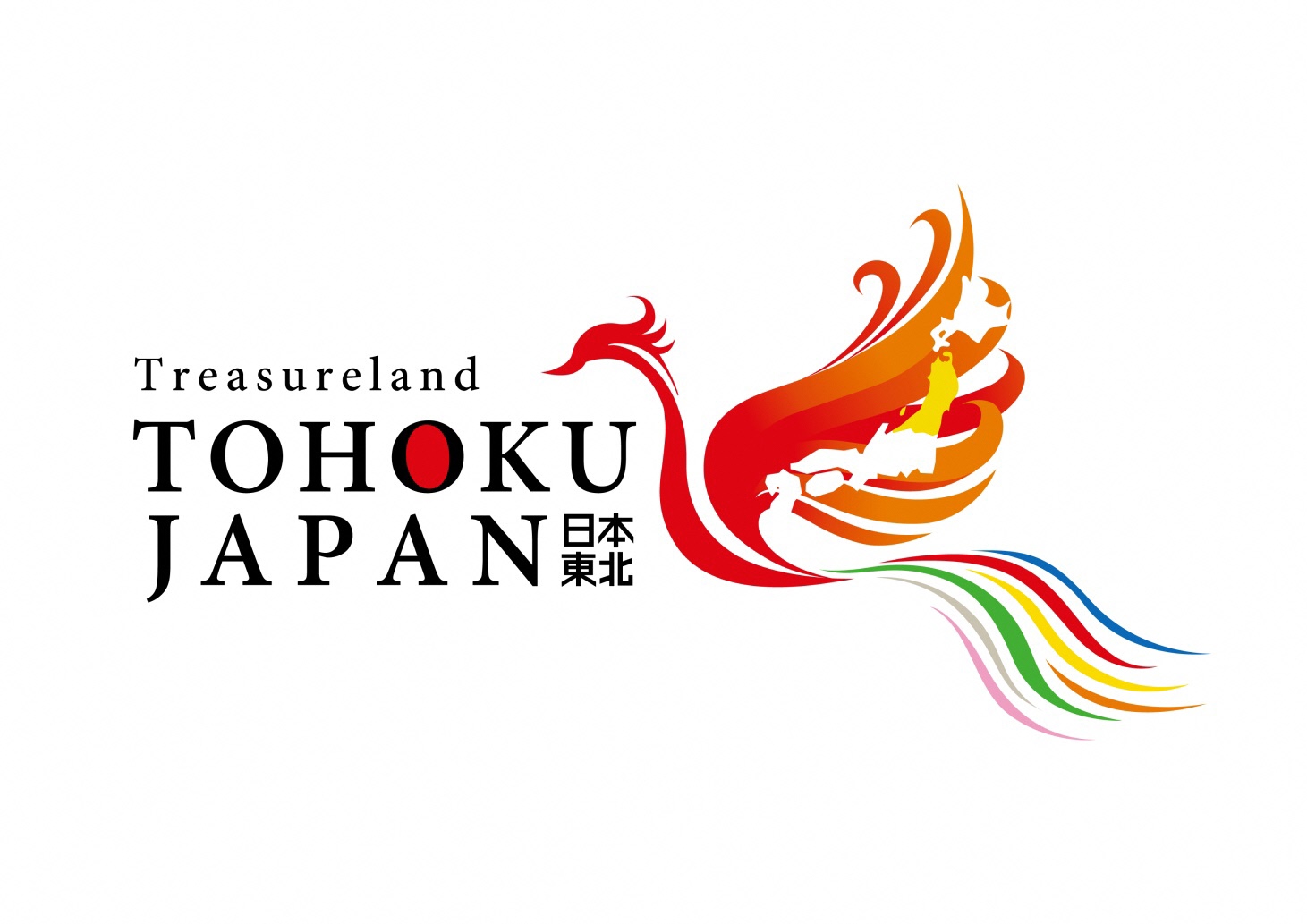 2023年8月25日

	一般社団法人　東北観光推進機構
御担当者 様
台湾における東北プロモーション事業 「商談会・交流会」参加申込について
この度、東北地域の知名度向上や東北地域への訪日旅行者数の増加を図ることを目的とした、台湾・台北における一般消費者向け東北PRイベント「日本東北遊楽日」と連動した「BtoB向け観光セミナー・商談会・交流会」を開催する運びとなりました。
　この「観光セミナー・商談会・交流会」では、台北を中心とした台湾の旅行会社の方々をお招きし、東北地域の魅力を知ってもらう観光セミナー、台湾の旅行会社の方と具体的な商談が可能な商談会、台湾の旅行会社の方々と関係性を深める交流会を実施いたします。
　東北地域の自治体、観光関連事業者の皆さまにおかれましては、台湾から東北地域への訪日旅行者拡大を
一層盛り上げるため、ぜひご参加のご検討をお願いいたします。つきましては、参加申込書をお送りさせていただきます。「商談会」「交流会」にご参加を希望されます場合は、下記ご参照の上、参加申込書をご提出願います。
記
【実施概要】
　■目的　 ：台湾・台北の旅行会社の方々に東北の魅力をPRし、商品造成につなげてもらうセミナー・商談会・
　　　　　　　　 交流会を実施し、台湾からの訪日旅行者数の増加を図る。
　■名称　 ：「BtoB 向け観光セミナー・商談会・交流会」 　
　■主催　 ：一般社団法人　東北観光推進機構
　■日時　 ：2023年12月8日(金)
　　　　　　　　　14:00～14:40　東北観光セミナー
　　　　　　　　　14:45～17:45　商談会（1セッション12分×15回程度）
　　　　　　　　　　　　　　　　　　　　　※1商談テーブル3席3名まで着席可能なものを準備
　　　　　　　　　　　　　　　　　　　　　※台湾側旅行エージェントが日本側事業者のテーブルを回る自由商談形式を予定
　　　　　　　　　18:00～20:00　交流会　　　　　
　　　　　　　　　※上記時間は予定となります。変更となる場合がございますこと、ご了承ください。
　■台湾旅行会社招待者数：60名（予定）
　■場所　： 台北晶宴　民權館　（住所：台北市中山區民權東路三段2號 ）
　　　　　　　　 ※民權東路と建國北路の交差点近くに位置し、利便性が高く、旅行会社の方々も集まりやすい。
　　　　　　　　 　 商談会と交流会を別々の会場でご用意。
　■申込方法：別紙「ご参加申込書」に必要事項ご記入の上、本業務担当のＪＴＢ仙台支店まで、
　　　　　　　　　　メール送信にてお申込み下さい。一次申込締切は2023年9月29日（金）となります。
　　　　　　　　　　※申し込み多数の場合、途中で申し込みを締め切らせていただく可能性もございます。
以上
【開催スケジュール（案）】※連動して開催する東北PRイベントも含む
14:00～20:00
東北観光セミナー・
商談会・交流会
【お問い合わせ先】
○BtoB 向け観光セミナー・商談会・交流会に関すること
　株式会社ＪＴＢ仙台支店 担当：林・相場 TEL 022-263-6712（月～金・9:30～17:30）　
○事業全体に関すること
　一般社団法人東北観光推進機構 担当：髙橋（弘）・藤本 TEL 022-721-1291
【ご参加申込書 】
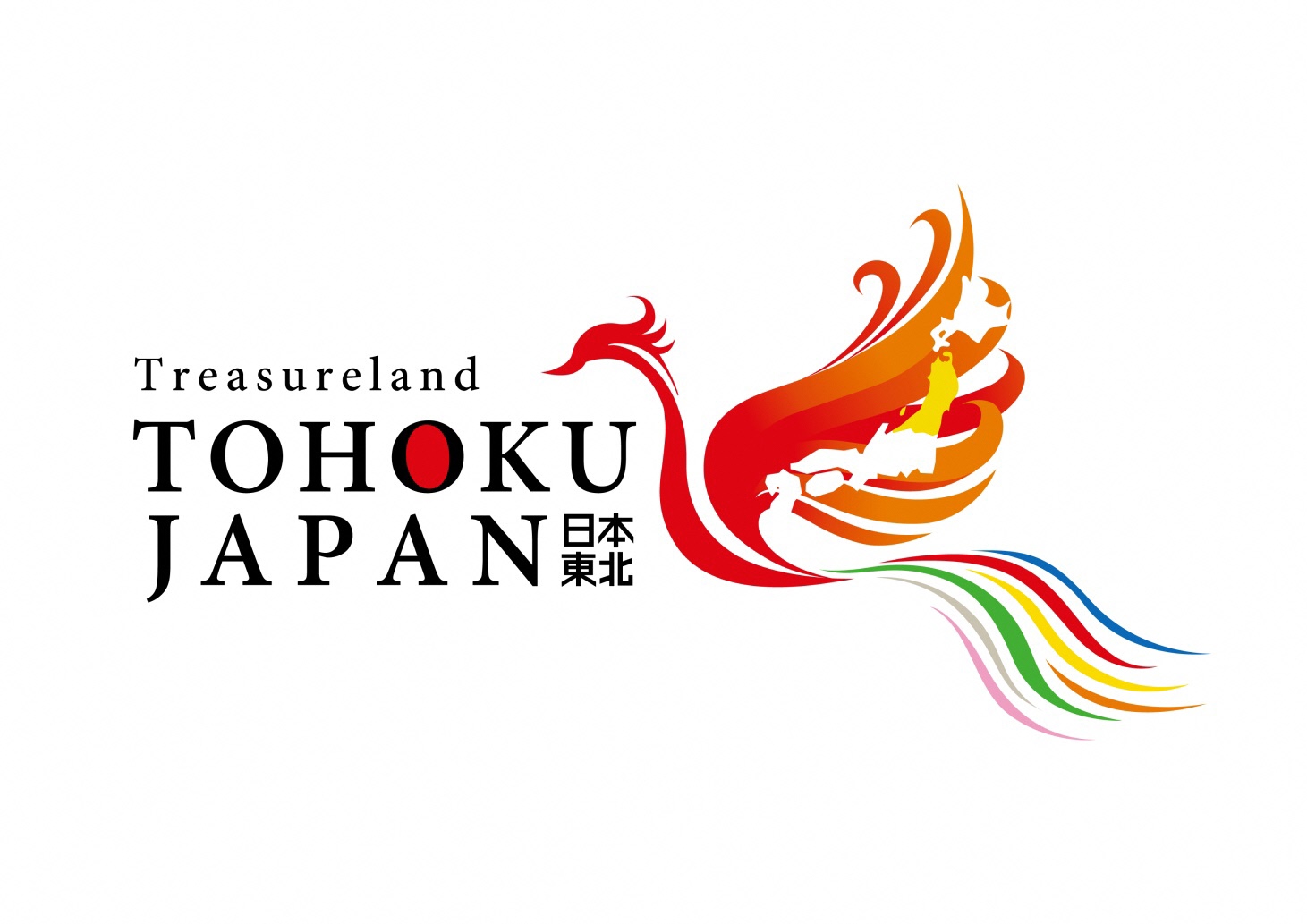 ■お申込み内容の確認　(各項目の当てはまる箇所に ☑チェックをご記入ください）
【商談会・交流会へのご参加について】
※14:00～の東北観光セミナーは同会場内で東観推が実施いたします。
※商談会は１テーブル３名までとなります。交流会参加者が３名を超える場合、本申込書をコピーしてご提出ください。
一次申込み〆切：2023年9月29日（金）